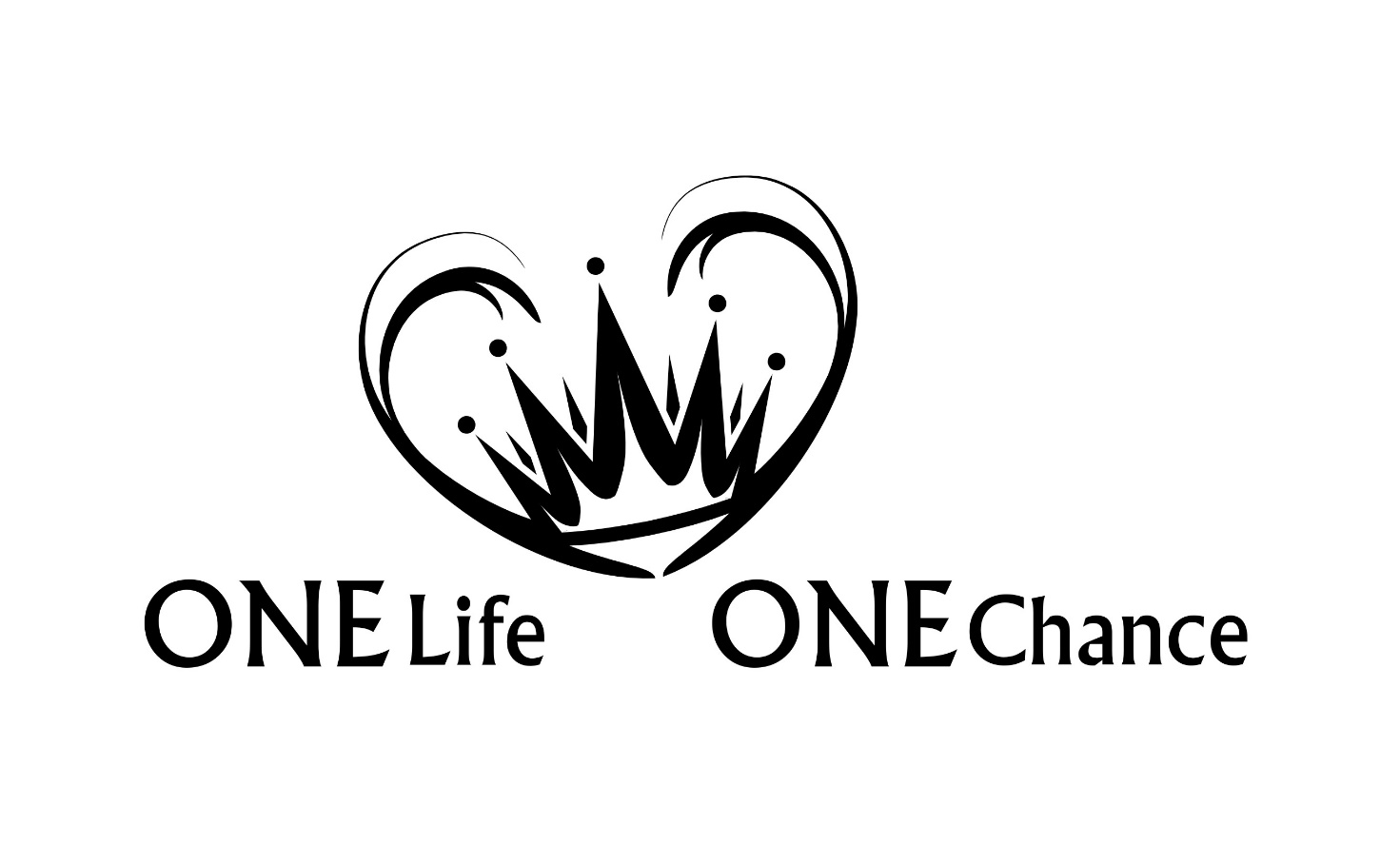 Numeri Teil 3
Numeri
Kapitel: 36 | Verse:  1288
Deshalb war das am ersten Pfingsttag gegebene 
Gesetz "ungenügend". Es musste ein neuer 
Pfingsttag kommen: Das Ausgiessen des Hl. Geistes! 
Das Gesetz des Geistes!
"Und ich will euch ein neues Herz geben und 
einen neuen Geist in euer Inneres legen; ich will 
das steinerne Herz aus eurem Fleisch wegnehmen 
und euch ein fleischernes Herz geben; ja, ich will 
meinen Geist in euer Inneres legen und werde 
bewirken, dass ihr in meinen Satzungen wandelt 
und meine Rechtsbestimmungen befolgt und tut." 
(Hes 36,26+27)
Ohne die übernatürliche Hilfe des Heiligen Geistes 
ist kein dem Herrn wohlgefälliges Leben möglich!
Die Leiterschaft
Moses
- König
- Priester
- Prophet
Die Leiterschaft
Moses
"Kommt her zu mir alle, die ihr mühselig und beladen 
seid, so will ich euch erquicken! Nehmt auf euch 
mein Joch und lernt von mir, denn ich bin sanftmütig 
und von Herzen demütig; so werdet ihr Ruhe finden 
für eure Seelen! Denn mein Joch ist sanft und 
meine Last ist leicht." (Mt 11,28-30)
Die Leiterschaft
Aaron
Die Leiterschaft
Mirjam
Die Leiterschaft
Die Leiterschaft
Mirjam

Aaron

Moses
Die Leiterschaft
Das 40. Jahr der Wüstenwanderung war ein 
Schicksalsjahr der Drei:

Tod Mirjams in Kadesch

Tod Aarons auf dem Berg Hor

Versagen des Mose und sein Tod auf dem Berg Nebo
Einzelne Personen
Korahs Rebellion (Rotte Korahs)
Einzelne Personen
Korah wie auch Bileam werden im Judasbrief als 
Warnung für die Christen dargestellt, Gottes 
Setzungen nicht in Frage zu stellen und der 
Eifersucht keinen Raum zu geben!
Das Volk Gottes
Murren (Falsches Gottesbild)
Du brauchst kein Talent, um zu murren, 
du brauchst kein Verstand, um zu murren! 
Es ist eines der einfachsten Dinge der Welt. 
(David Pawson)
Das Volk Gottes
Murren (Falsches Gottesbild)
"Wir denken an die Fische zurück, die wir in Ägypten 
umsonst aßen, und an die Gurken und Melonen, 
den Lauch, die Zwiebeln und den Knoblauch; 
nun aber ist unsere Seele matt, unsere Augen 
sehen nichts als das Manna!" (Num 11,5+6)
Das Volk Gottes
Murren (Falsches Gottesbild)
Gott hörte ihr Murren und antwortete entsprechend. 
Bald schickte er ihnen Wachteln, um ihr tägliches Manna 
zu ergänzen (Num 11,31-35):
 
- Zwei Ellen hoch, entspricht ca. 1m

- Ausdehnung: Eine Tagesreise (ca. 20Km) (im Kreis) 
  entspricht mind. 300km2
Das Volk Gottes
Murren (Falsches Gottesbild)
Murren fügt dem Volk Gottes wahrscheinlich mehr 
Schaden zu als jede andere Sünde. (David Pawson)
Das Volk Gottes
Kadesch Barnea
"Wir sahen dort auch Riesen, Söhne Enaks aus dem 
Riesengeschlecht, und wir waren in unseren Augen 
wie Heuschrecken, und ebenso waren wir auch 
in ihren Augen!" (Num 13,33)
Das Volk Gottes
Richtung Schilfmeer
"Da machte Mose eine eherne Schlange und befestigte 
sie an dem Feldzeichen; und es geschah, wenn 
eine Schlange jemand biss und er die eherne 
Schlange anschaute, so blieb er am Leben." (Num 21,9)
Das Volk Gottes
Richtung Schilfmeer
"Und wie Mose in der Wüste die Schlange erhöhte, 
so muss der Sohn des Menschen erhöht werden, 
damit jeder, der an ihn glaubt, nicht verlorengeht, 
sondern ewiges Leben hat." (Joh 3,14+15)
Das Volk Gottes
Bileam (der heidnische und geldliebende Wahrsager)
Die Botschaft ist klar: 
Das Tier hat mehr Verstand als Bileam!
Das Volk Gottes
Bileam (der heidnische und geldliebende Wahrsager)
Gott ist treu! Während das Volk Gottes 
unten murrte und Unzucht trieb, 
segnete und bewahrte Gott sein Volk 
auf den Höhen.
Was können wir von Numeri lernen?
Numeri wurde für die Juden geschrieben, damit 
auch spätere Generationen lernen, Gott zu fürchten.
Was können wir von Numeri lernen?
In gleicherweise wurde es auch für Christen geschrieben, 
damit wir aus ihren Fehlern lernen können. Paulus schreibt 
den Korinthern, dass diese Ereignisse als "Beispiele" 
aufgezeichnet wurden uns zur Warnung. Auch wir 
können das Ziel nicht erreichen, so wie sie es nicht 
erreicht haben.
Was können wir von Numeri lernen?
Der Judasbrief erwähnt sowohl Korah als auch Bileam. 
Das Murren war in der frühen Gemeinde wohl ebenso 
ein Problem wie im alten Israel. Wenn Christen murren 
und sich beschweren kann eine "bittere Wurzel" in 
der Gemeinde wachsen und Probleme verursachen.
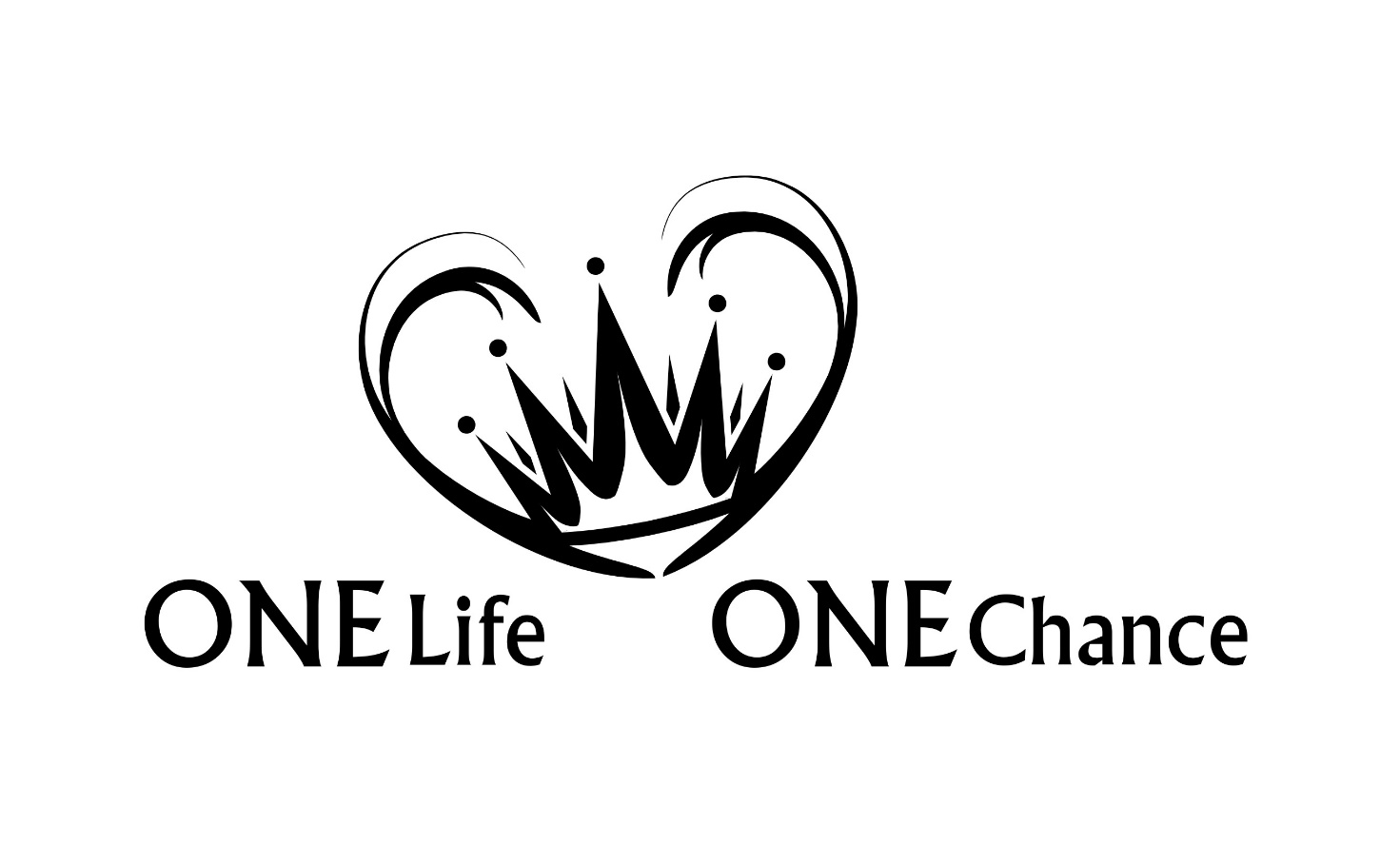 Numeri Teil 3